EXPOLITATION OF THE SURROGATES IN COMMERCIAL SURROGACY
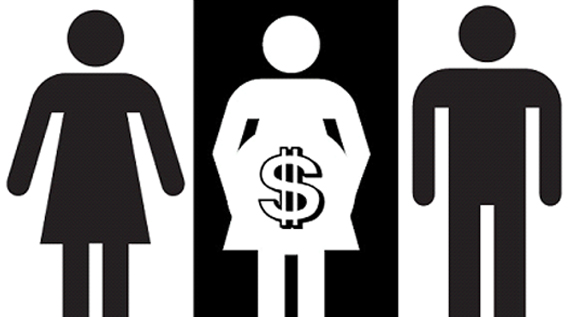 What is surrogacy?
A process by which a woman voluntarily becomes pregnant for another couple.
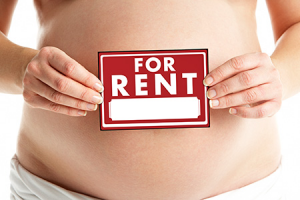 The act of surrogacy when done for monetary gain, is termed to be as ‘Commercial Surrogacy’.
Why is it an area of concern?
India opened up-to commercial surrogacy in 2002.
Commercial Surrogacy has become a huge profitable industry in India and it is not disputed to say that India has now become a favorite destination for international clients for surrogacy, thus making India a sort of leader in international surrogacy.
Large number of surrogates
Much cheaper costs
Availability of modern medical infrastructures
Assisted Reproductive Technology (ART) clinics
In the absence of any kind of regulatory or monitoring mechanism, it is difficult to arrive at the exact statistics pertaining to the existing surrogacy industry in India.
Surrogacy is growing very fast with 15-20 percent rise in numbers every year.
A UN study in July 2012, estimated that the surrogacy business was more than USD 400 million a year, with over 3,000 fertility clinics across India.
COMMERCIAL SURROGACY: AN EXPLOTATION?
“… transnational commercial contract pregnancy involves the exploitation of impoverished and often uneducated Indian women …”
(Françoise Baylis, ‘Transnational commercial contract pregnancy in India’)
Exploitation: unfair advantage exploitation
Key components of an exploitative arrangement (in this sense of ‘exploitation’) are:
	(a) that the exploited person derives (or is at risk of 	deriving)  an unfairly low level of benefit and/or 	suffers an unfairly high  level of cost or harm; and
	(b) that the exploited person's consent to the 	arrangement is  defective or invalid.
Example: Let's say that I want to sell my car. I ask for $10,000 which is close to the market value; but I am offered $3,000, which is unreasonably low, but I accept.
Whether this is exploitation depends very much on the reasons why I chose to accept such a poor offer.
(a) If I want to do you a favour, or am rich and do not care about the money, or can't be bothered to find out what the market value is, or just want a quick sale, then the chances are that this is not a case of me having been exploited in the moral sense of that term.
(b) If, however, I agree to the sale because you misled me, or because I'm suffering from mental illness, or because I need some money urgently to meet the basic needs of my life; then this does look like exploitation, but only because any one of these could be a consent-invalidating factor.
(A) Pay and Conditions
(a) The most obvious issue is how little surrogates in India are paid.
	Example: The entire surrogacy process in the United 	States 	can cost between $40,000 and $150,000. 	Surrogate mothers receive between $20,000 and $30,000 	of this sum. In India the complete medical procedure, 	surrogate's fee, airline tickets, and hotel stay for two trips 	to India costs around $25,000, but prices can go as low as 	$12,000. Of that total 	cost, Indian women are paid 	between $2,000 and $10,000 for their services.
Consumers of surrogacy services are exploiting Indian poverty: keeping their own costs down by taking advantage of the position of Indian women.
What would count as fair pay is of course notoriously hard to work out.

While the details vary from case to case, there is at least an issue about some Indian surrogates being underpaid — although, as just noted, establishing what wage levels are appropriate and fair is a tricky issue across the board.
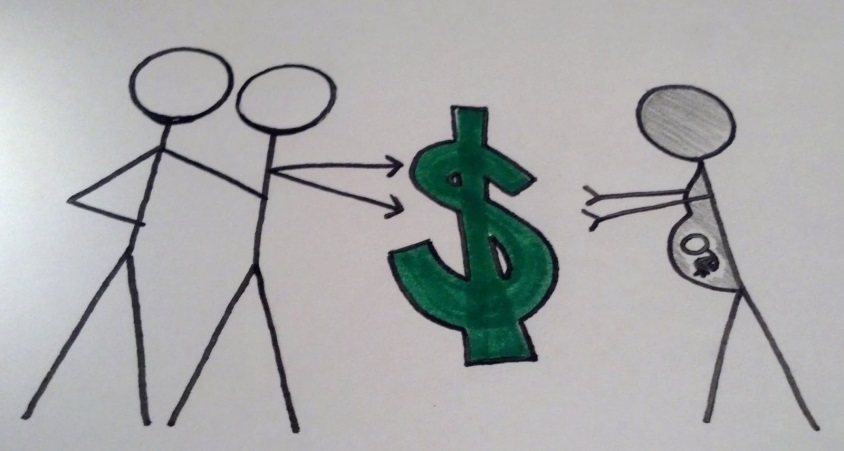 (b) A second consideration is how surrogates are treated in other (non-financial) ways.
Are they adequately informed at the outset?
What conditions must they live under during pregnancy?
How is their healthcare managed?
What rights do they have at and after birth, including rights to contact with the child?
Depending on the answers to such questions, there could be a concern, not only about pay, but also about conditions. And it does seem that there are grounds for concern.
For example, Indian surrogates are ‘housed in clinical compounds where all of their meals and activities are monitored, and from which they are not permitted to leave until delivery’. And a striking example is the use of Caesarean sections (termed ‘the scissor’ by many Indian surrogates).
Razia, a 25-year-old surrogate and mother of two, who says:
	“I delivered yesterday — it was a scissor. My first two children 	were normal delivery at home. I have never come to a hospital 	before. Not even when I fell sick with typhoid! I was very 	scared when they told me I need a scissor. I am very scared of 	blood and injections.”
While Caesarean sections are relatively common even outside the context of surrogacy, there are well-known risks, including infection of the wound, endometriosis, thrombosis in the legs, excess bleeding, and damage to the bladder or ureter. So to subject surrogates to these risks, not to mention the pain and discomfort, must be a source of concern. This is especially so when the primary reason for subjecting her to a Caesarean is the scheduling convenience of the commissioning couple or clinic and such practice is not viewed as good clinical practice in most Western countries.
(B) Baby Selling
Paid surrogacy cannot be fairly rewarded because it is baby selling.
No amount of money is sufficient to compensate for giving up or ‘selling a baby’.
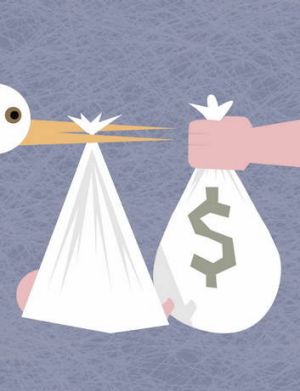 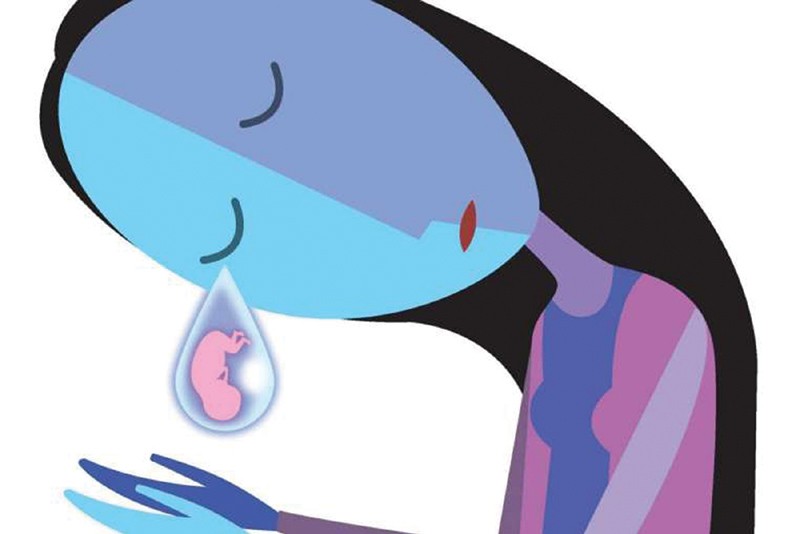 Also, psychological evidence could reveal that many paid surrogates are so damaged by the experience that pretty much no amount of money can restore their welfare levels to what they were before the experience.
Deep emotional and physical ties that develop between the surrogates and their offspring.
(C) Consent
Valid consent requires:
	(i) Sufficient information (with an 	opportunity to digest and understand);
	(ii) Capacity or competence; and
	(iii) Voluntariness (the absence of  distorting or 	controlling influences, such as 	coercion or 	manipulation)
(D) A FURTHER DIMENSION
Not knowing the number of embryos inserted or aborted.
Not having a say in wanting to see/meet the baby.
Not even being aware of the nationality of the intending parents.
Not receiving psychological counseling are undoubtedly tantamount to exploitation.
CONCLUSION
A blanket ban does not address the real need and could simply drive the surrogacy market underground, making it worse for all concerned.
EDUCATION
POVERTY
HEALTH
We should stop what exploitation we can and the fact that we cannot stop it all is not a reason not to stop new forms emerging.
References
https://www.worldpulse.com/en/community/groups/technology-innovation-group/posts/37534
http://onlinelibrary.wiley.com/doi/10.1111/japp.12138/full#japp12138-note-0001
http://m.thehindubusinessline.com/opinion/why-ban-commercial-surrogacy/article8124254.ece
http://m.deccanherald.com/articles.php?name=http%3A%2F%2Fwww.deccanherald.com%2Fcontent%2F510394%2Fcommercial-surrogacy-risks-exploitation-women.html
Mayank Goyal
LLB 2014